CHÍNH TẢ TUẦN 19
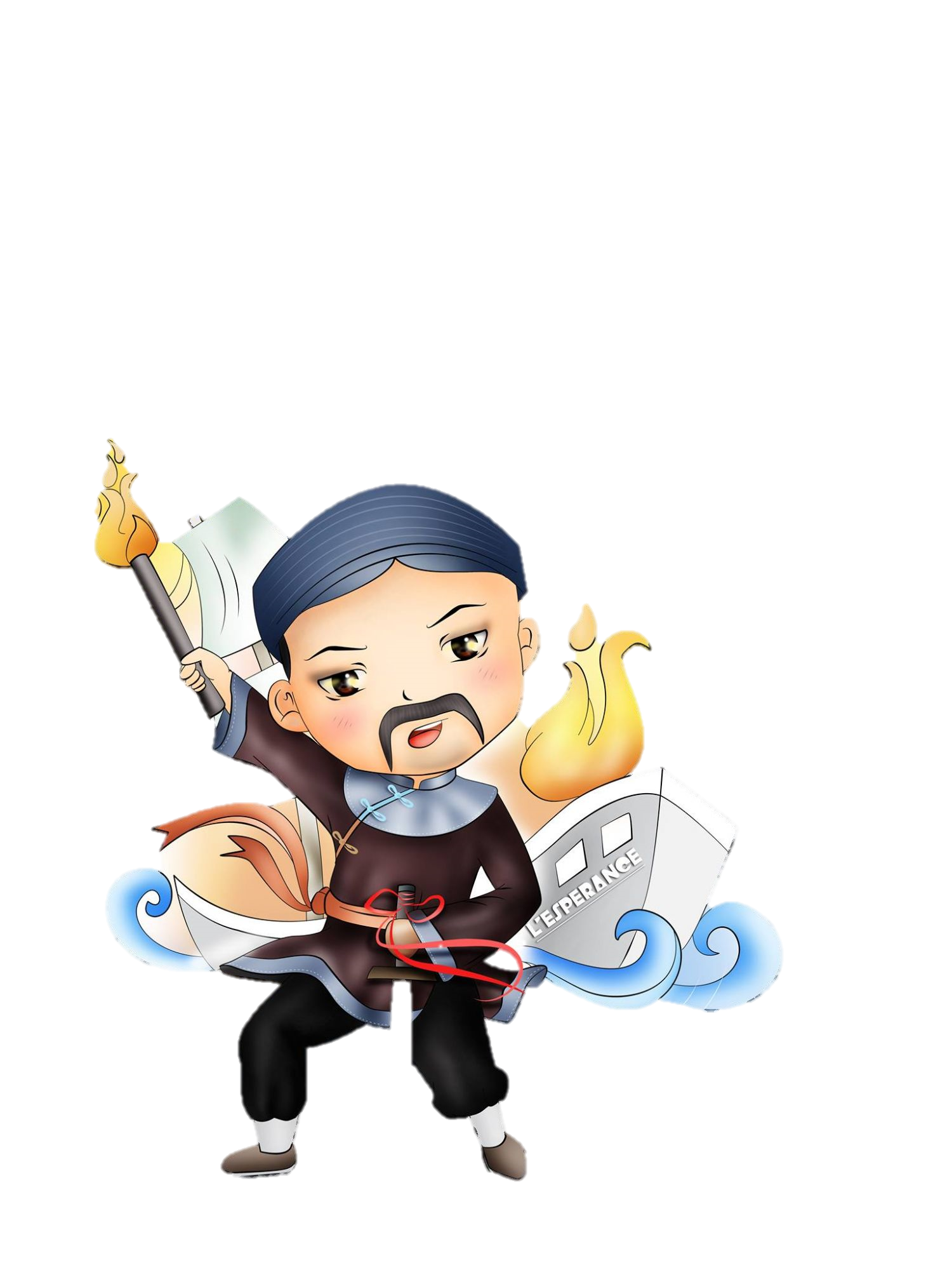 NHÀ YÊU NƯỚC NGUYỄN TRUNG TRỰC
Yêu cầu cần đạt
1/ Nghe - viết đúng bài chính tả Nhà yêu nước Nguyễn Trung Trực.

2/ Trình bày đúng thể loại văn xuôi.
3/ Thực hiện chính xác các bài tập phân biệt r/d/gi, o/ô.
Hoạt động 1
Nghe – viết
NHÀ YÊU NƯỚC NGUYỄN TRUNG TRỰC
Nguyễn Trung Trực sinh ra trong một gia đình làm nghề chài lưới trên sông Vàm Cỏ. Năm 23 tuổi, ông lãnh đạo cuộc nổi dậy ở phủ Tân An, nay thuộc tỉnh Long An. Đội quân khởi nghĩa do ông chỉ huy đã lập nên nhiều chiến công vang dội khắp vùng Tây Nam Bộ. Bị giặc bắt và đưa ra hành hình, ông khảng khái trả lời viên thống đốc Nam Kì: “Bao giờ người Tây nhổ hết cỏ nước Nam thì mới hết người Nam đánh Tây.”
Em biết gì về Nguyễn Trung Trực?
- Ông sinh ra trong một gia đình nghèo. Năm 23 tuổi, ông lãnh đạo cuộc nổi dậy ở phủ Tân An và lập nhiều chiến công. Ông bị giặc bắt và bị hành hình.
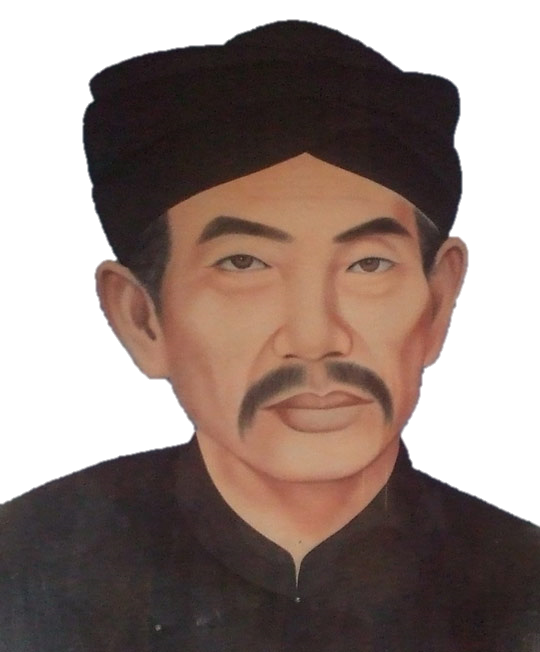 NGUYỄN TRUNG TRỰC
(1838-1868)
Nhà yêu nước Nguyễn Trung Trực đã có câu nói nào lưu danh muôn đời?
Câu nói: “Bao giờ người Tây nhổ hết cỏ nước Nam thì mới hết người Nam đánh Tây.”
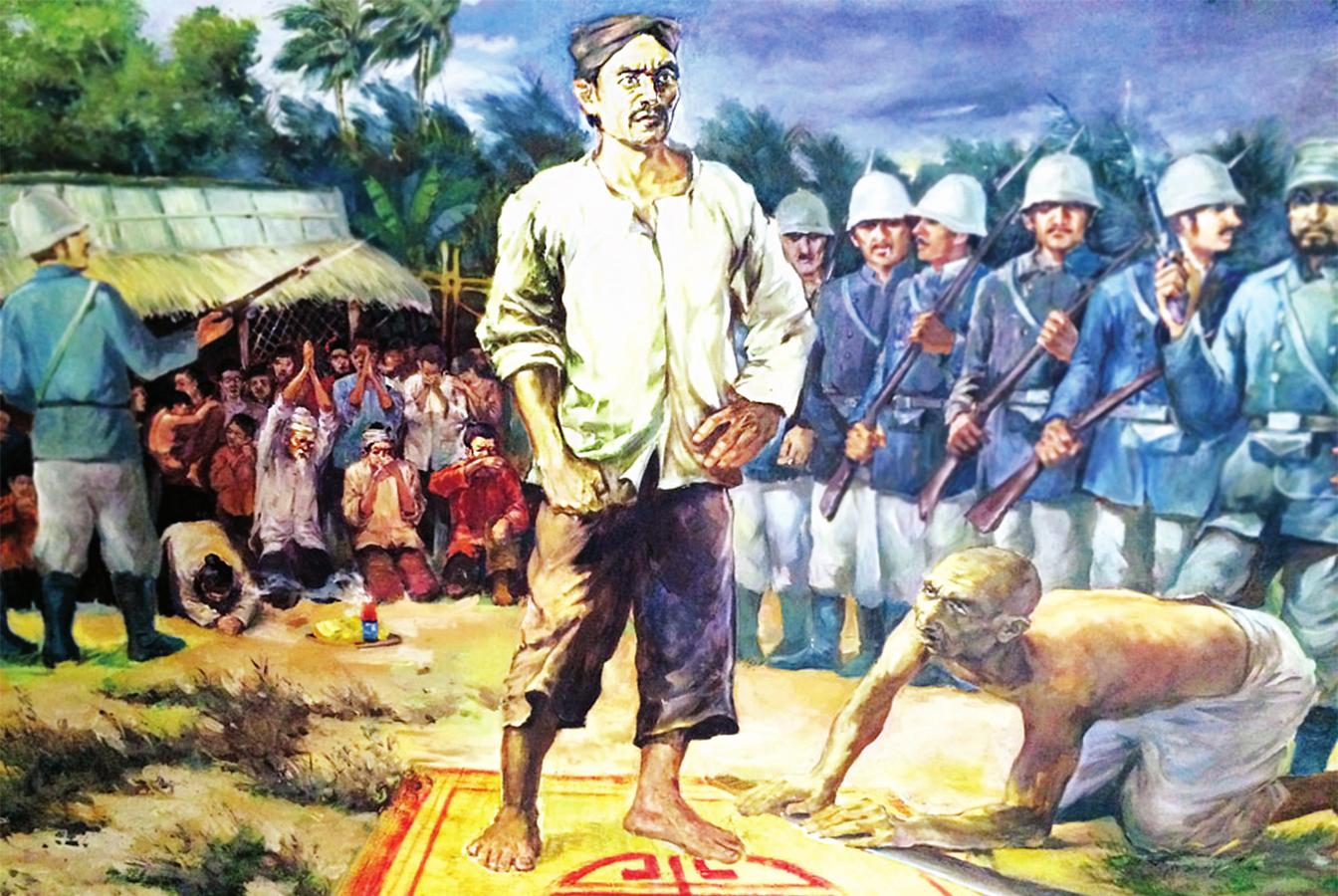 Luyện viết từ khó
[Speaker Notes: Giáo viên cho hs đọc lại bài để tìm từ khó, từ cần viết hoa]
Một số từ ngữ cần lưu ý:
Vàm Cỏ
Nguyễn Trung Trực
Long An
Tây Nam Bộ
Nam Kì
Tây
Nam
Tân An
chài lưới
khởi nghĩa
nổi dậy
khảng khái
Nghe - viết
[Speaker Notes: Giáo viên cho hs đọc lại bài để tìm từ khó, từ cần viết hoa]
Lưu ý:
- Viết bài cẩn thận, ngồi đúng tư thế.
- Viết hoa chữ cái đầu câu, ghi dấu câu đúng vị trí.
- Đọc lại bài viết để kiểm tra lỗi chính tả.
[Speaker Notes: GV chiếu để học sinh soát lỗi.]
NHÀ YÊU NƯỚC NGUYỄN TRUNG TRỰC
Nguyễn Trung Trực sinh ra trong một gia đình làm nghề chài lưới trên sông Vàm Cỏ. Năm 23 tuổi, ông lãnh đạo cuộc nổi dậy ở phủ Tân An, nay thuộc tỉnh Long An. Đội quân khởi nghĩa do ông chỉ huy đã lập nên nhiều chiến công vang dội khắp vùng Tây Nam Bộ. Bị giặc bắt và đưa ra hành hình, ông khảng khái trả lời viên thống đốc Nam Kì: “Bao giờ người Tây nhổ hết cỏ nước Nam thì mới hết người Nam đánh Tây.”
[Speaker Notes: GV chiếu để học sinh soát lỗi.]
Hoạt động 2
Luyện tập
Bài 2 (Trang 6 VBT TV): 

    Tìm chữ cái thích hợp với mỗi chỗ trống để hoàn chỉnh bài thơ sau.     Biết rằng: 
        Chữ r, d hoặc gi
        Chữ o hoặc ô (thêm dấu thanh thích hợp)
1
2
Tháng giêng của bé	Đồng làng vương chút heo mayMầm cây tỉnh giấc, vườn đầy tiếng chim	Hạt mưa mải miết trốn tìmCây đào trước cửa lim dim mắt cười	Quất gom từng hạt nắng rơiLàm thành quả - những mặt trời vàng mơ	Tháng giêng đến tự bao giờ?Đất trời viết tiếp bài thơ ngọt ngào.			 	    Theo Đỗ Quang Huỳnh
2
2
1
2
1
1
Bài 3a (Trang 7 VBT TV):
Tìm tiếng bắt đầu bằng r, d hay gi thích hợp với mỗi ô trống:
Làm việc cho cả ba thời	Có một con ve thấy bác nông dân nọ làm việc miệt mài, từ sáng đến tối chẳng lúc nào ngơi, liền tò mò hỏi:	- Bác làm việc quần quật như thế để làm gì?	Bác nông dân đáp:	- Tôi làm cho cả ba thời nên không thể ngừng tay.	Ve nghĩ mãi không ra, lại hỏi:	- Thế nào là làm việc cho cả ba thời?
Bác nông dân ôn tồn giảng giải:
- Trước hết, tôi phải làm việc để nuôi thân. Đó là làm việc cho hiện tại. Nhà tôi còn bố mẹ già. Làm việc để phụng dưỡng bố mẹ là làm vì quá khứ. Còn làm để nuôi con là dành dụm cho tương lai. Sau này tôi già, các con tôi lại nuôi tôi như bây giờ tôi đang phụng dưỡng cha mẹ
TRUYỆN VUI DÂN GIAN THẾ GIỚI
Bài 3b (Trang 7 VBT TV):
Tìm vần chứa o hay ô thích hợp với mỗi ô trống. Giải câu đố.
- Hoa gì đơm lửa rực hồng
Lớn lên hạt ngọc đầy trong bị vàng?
Là hoa gì?
Là hoa lựu
- Hoa nở trên mặt nước
  Lại mang hạt trong mình
  Hương bay qua hồ rộng
  Lá đội đầu mướt xanh.
Là cây gì?
Là hoa sen
Đánh giá mục tiêu
1/ Nghe - viết đúng bài chính tả Nhà yêu nước Nguyễn Trung Trực.

2/ Trình bày đúng thể loại văn xuôi.
3/ Thực hiện chính xác các bài tập phân biệt r/d/gi, o/ô.
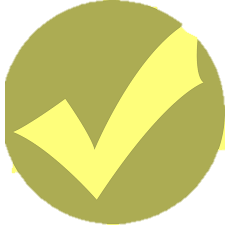 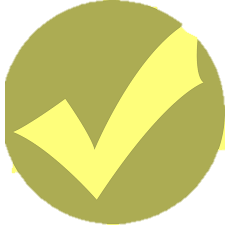 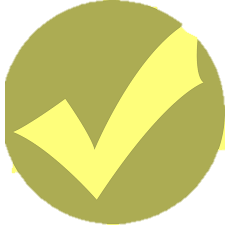 DẶN DÒ
- Xem lại bài chính tả: Nhà yêu nước Nguyễn Trung Trực
- Chuẩn bị bài chính tả: Nghe – viết: Cánh cam lạc mẹ
[Speaker Notes: Giáo viên cho hs đọc lại bài để tìm từ khó, từ cần viết hoa]